Upcoming CMMC 2.0 Requirements for Health Care Contractors
Michael G. Gruden (CMMC-RP)
Payal Nanavati
July 31, 2024
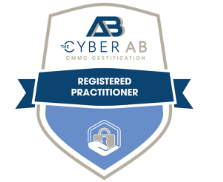 Agenda
Who is in Scope for CMMC Requirements?
Types of Regulated Data
Exceptions
CMMC Overview
How We Got Here: Cybersecurity Retrospective 
Overview of CMMC Proposed Rule
CMMC Documentation: NIST SP 800-171 SSPs & POA&Ms
Assessments & Certification
Supply Chain Considerations
Health Care & Cybersecurity Enforcement Risks
Top 5 CMMC Certification Takeaways
Crowell & Moring LLP  | 1
Who is in Scope?
The Cybersecurity Maturity Model Certification (CMMC) standard applies to all entities within the DoD supply chain, including organizations that handle federal contract information (FCI), controlled unclassified information (CUI), and other sensitive information regardless of the specific organization with which the contract is placed.
Generally, companies with contracts that contain the FARS/DFARS clauses who also have regulated data

		     Customers 
DLA
DoD
DHA
Programs
TRICARE
Military Health System
DLA Troop Support
Crowell & Moring | 2
Types of Regulated Data
Federal Contract Information (FCI)
Any information handled specifically under a government contract
Except public or simple transactional information 
Controlled Unclassified Information (CUI)
Any federal information that requires protection under law, regulation, or Government-wide policy
Identified in the CUI Registry
Must have a Government nexus
Covered Defense Information (CDI)
Any CUI handled by DoD contractors
Must be identified as such by customer
Crowell & Moring | 3
Controlled Unclassified Information (CUI)
Specifically includes Health Information CUI Category
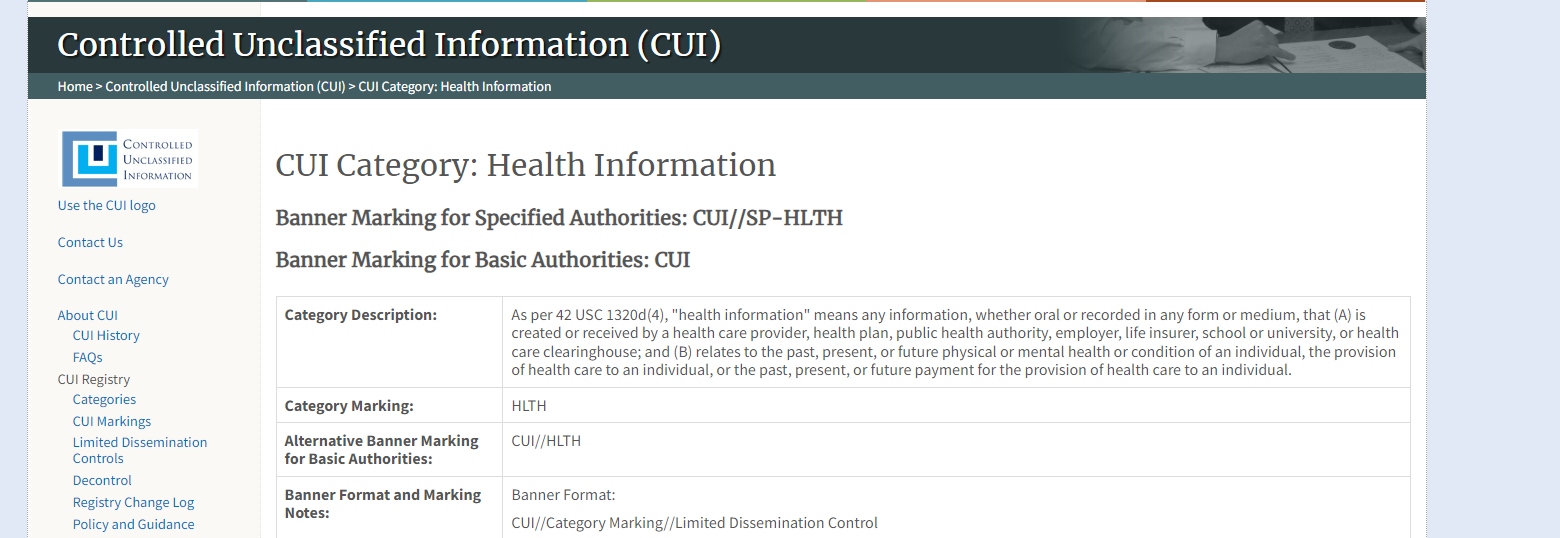 https://www.archives.gov/cui/registry/category-list
Crowell & Moring | 4
Crowell & Moring LLP  | 4
CMMC Exceptions
“(c) CMMC Program requirements apply to all DoD solicitations and contracts pursuant to which a defense contractor or subcontractor will process, store, or transmit FCI or CUI on unclassified contractor information systems, including those for the acquisition of commercial items (except those exclusively for COTS items) valued at greater than the micropurchase threshold.”
							32 CFR § 170.3
Commercially Off the Shelf (COTS) Determination
Commercially available off-the-shelf (COTS) item —
A product, other than real property, that is of a type customarily used by the general public or by nongovernmental entities for purposes other than governmental purposes, and has been offered, sold, leased, or licensed to the general public 
Sold in substantial quantities in the commercial marketplace
Offered to the Government, under a contract or subcontract at any tier, without modification, in the same form in which it is sold in the commercial marketplace
Crowell & Moring LLP  | 6
How We Got Here
Crowell & Moring LLP  | 7
NIST Cybersecurity Standards
NIST = National Institute of Standards & Technology // SP = Special Publication
NIST SP 800-171 Rev. 2
Security standard for contractor systems handling CUI.
Includes 110 controls across 14 categories (or “families”).
Implemented via administrative, technical, and/or physical means.
NIST SP 800-172
Supplement to NIST SP 800-171, featuring enhanced security requirements for contractor systems handling CUI associated with critical programs or high value assets. 
NIST SP 800-171A/172A
Companion assessment guides.
NIST SP 800-53, Rev. 5
Security standard for federal information systems and FedRAMP Moderate baseline
Crowell & Moring LLP  | 8
Cybersecurity Retrospective
2013 – 2016
Safeguarding CUI
DFARS 7012
Jan 2020
   CMMC Introduced
Oct 2021
DOJ Civil Cyber Fraud Initiative
Late 2024
CMMC Active
DFARS 7021
Sept 2020
NIST Basic Assessment
DFARS 7019, 7020
7019/20: requires self-assessment and scoring compliance with NIST SP 800-171.
Enables government cyber audits
7021: CMMC certification requirement (inactive)
Must be flowed down to subcontractors
DOJ announces that it will use False Claims Act (FCA) to enforce cyber noncompliance.
DoD expects CMMC requirements finalized in late 2024.
Requires contractors to document compliance with NIST SP 800-171 or FedRAMP Moderate for cloud-based solutions.
 Contractors must report incidents affecting CUI
Must be flowed down to subcontractors
Comprehensive CUI protection 
Certification required before contract award
Compliance evaluated by third-party assessors
Crowell & Moring LLP  | 9
FAR Safeguarding Clause
FAR 52.204-21 (JUN 2016), Basic Safeguarding of Covered Contractor Information Systems
Mandatory in (almost) all contracts with mandatory flowdown 
Requires protection of FCI residing on contractor information systems via 17 controls pulled from NIST SP 800-171
Controls reflect “basic” cyber hygiene
Controls must be full implemented before handling FCI
Crowell & Moring | 10
DFARS Safeguarding Clause
DFARS 252.204-7012 (DEC 2019), Safeguarding Covered Defense Information and Cyber Incident Reporting
Incorporated into all DoD contracts to protect CDI
Also required to ensure delivery of “operationally critical support”
Located in Section I, Contract Clauses and/or referenced in Section C, Statement of Work/Performance Work Statement
Automatic self-certification when bidding on contracts with the Clause 
Three primary requirements: 
Protect CDI residing on contractor’s networks; 
Rapidly report cyber incidents affecting CDI; and 
Flowdown these obligations to subcontractors handling CDI
Crowell & Moring | 11
DFARS Safeguarding Clause
Adequate Security
If a contractor processes, stores, or transmits CDI on its information system it must implement “adequate security” on those systems to protect CDI
DoD defines the system’s scope based on logical segregation (or lack thereof)
Contractor achieves adequate security by: 
Implementing at least NIST SP 800-171, and/or 
Using external cloud services that meet the FedRAMP Moderate baseline requirements
Security documented in “system security plans” and “plans of action & milestones”
Crowell & Moring | 12
DFARS Safeguarding Clause
Rapid Reporting
Contractors must report “cyber incidents” that “affect” CDI or the system on which it resides
Designed to enable intelligence gathering
Cyber incidents broadly defined to include unauthorized disclosure, modification, destruction, loss, or copying
DoD does not define what it means to “affect” CDI or the overall system
Contractor must report through a DIBNet portal within 72 hours of discovery
Contractor must preserve and protect images of all systems and relevant monitoring/packet capture data for at least 90 days
Crowell & Moring | 13
DFARS Safeguarding Clause
Flowdowns
Contractor must flow down the clause without alteration to subcontractors whose performance requires CDI (or the provision of operationally critical support)
Contractors must also require subcontractors to: 
Notify contractor when submitting requests to DoD CIO to vary from NIST SP 800-171
Provide contractor with incident report number issued by DoD after submitting a cyber incident report
Crowell & Moring | 14
NIST SP 800-171 DoD Assessments
DFARS 252.204-7019 (NOV 2020), Notice of NIST SP 800-171 DoD Assessment Requirements 
DFARS 252.204-7020 (NOV 2020), NIST SP 800-171 DoD Assessment Requirements
Standardized mechanism to assess how thoroughly a contractor has implemented NIST SP 800-171, per DFARS 252.204-7012
Assessments come in three forms: 
Basic Assessment:  Contractor self-assessment, required for new contracting actions after November 30, 2020
Medium/High Assessments:  Government assessments, performed at customer’s discretion after award 
Assessment scores are uploaded to the DoD’s Supplier Performance Risk System (SPRS) and generally remain current for up to 3 years
Contractors must flow down the clause in all subcontracts, excluding COTS
Contractors are prohibited from awarding a subcontract requiring implementation of NIST SP 800-171 unless subcontractor has completed, at a minimum, a Basic Assessment within the preceding three years
Crowell & Moring | 15
Overview of CMMC Proposed Rule
Crowell & Moring LLP  | 16
CMMC 2.0 Proposed Rule Overview
The Cybersecurity Maturity Model Certification Program (CMMC) is a DoD cybersecurity assessment model that will be mandatory in most contracts, creating the most encompassing security standard to date.
CMMC is different than prior standards because it verifies compliance via self-assessments, third-party assessments and government assessments.
The CMMC proposed rule was released December 26, 2023.
Existing 48 Code of Federal Regulations (CFR) CMMC Rule, DFARS 252.204-7021 will be modified to align with the 32 CFR rule.
Crowell & Moring LLP  | 17
CMMC 2.0 Proposed Rule Certification Levels
Applies to all DoD procurements above the micro-purchase threshold, except exclusively for commercially available off-the-shelf (COTS) items.

CMMC Level 1:  Implement 15 controls in FAR Basic Safeguarding Clause 52.204- 21(b)(1)
	where Federal Contract Information (FCI) is handled.

CMMC Level 2:  Implement 110 controls from NIST SP 800-171, Rev. 2 
	where Controlled Unclassified Information (CUI) is handled. 

CMMC Level 3:  Implement 24 select controls from NIST SP 800-172 plus full implementation of NIST SP 800-171 
	where high-value CUI is handled.
Crowell & Moring LLP  | 18
Impacted Population
DoD Estimates 95% of CMMC Level 2 Assessments will require Certified Third Party Assessment Organization (C3PAO) Certification Assessment.
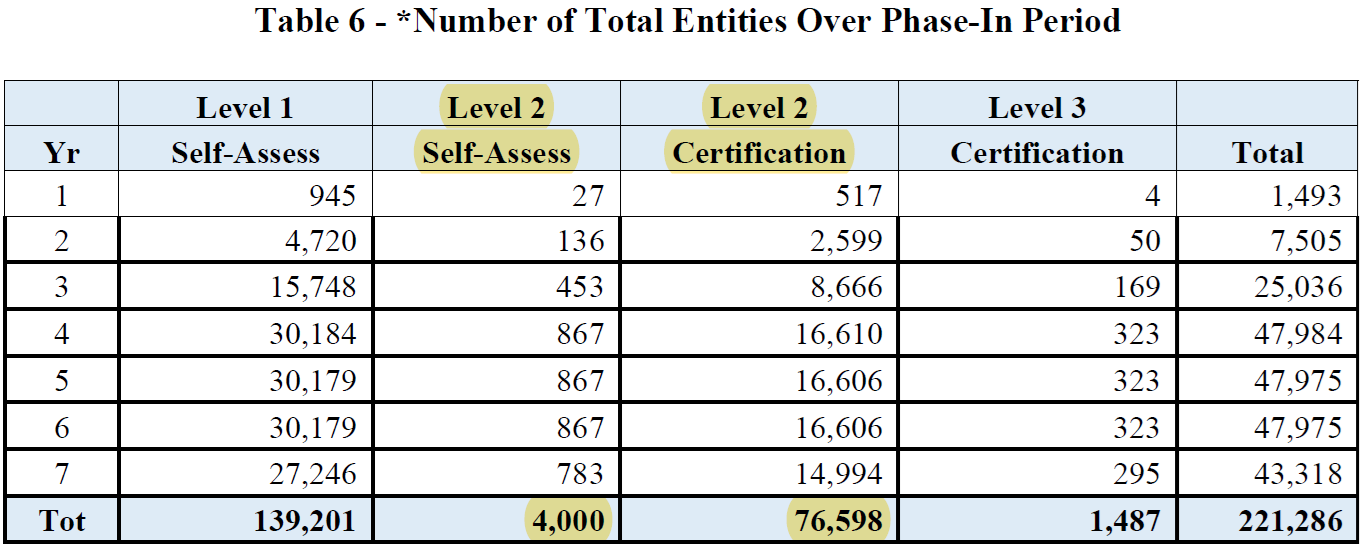 Source: CMMC Proposed Rule dated 26 December 2023.
Crowell & Moring LLP  | 19
CMMC Documentation:  NIST SP 800-171 SSPs & POA&Ms
Crowell & Moring LLP  | 20
NIST SP 800-171 Documentation
System Security Plan (SSP) documents compliance with NIST SP 800-171
Describes security controls in place plus system summary, system boundaries, and lists in-scope assets.
Contractor should consider 171A assessment objectives when completing SSP.
Assessment will be performed according to NIST SP 800-171A and (for Level 3) 800-172A
Must achieve all objectives under required control for control to be considered “MET”
Plan of Action & Milestones (POA&M) describes how unimplemented controls will be met in the future.
Crowell & Moring LLP  | 21
Plan of Action & Milestones (POA&Ms)
CMMC restricts POA&Ms depending on the Level.
No POA&Ms for Level 1. 
POA&Ms allowed only for certain Level 2 and Level 3 security controls:
Point value is not greater than 1 (for Level 2), 
Assessment score divided by the total number of security requirements is greater than or equal to 0.8, and 
Control is not listed as ineligible POA&M control. 
Contractors must close out POA&Ms (i.e. fully implement all pending controls) within 180 days of the initial assessment.
Failure to close out POA&Ms will result in contractual penalties and ineligibility for future contracts.
Crowell & Moring LLP  | 22
Assessments & Certification
Crowell & Moring LLP  | 23
Assessment Types
CMMC Level 1
Self-Assessment only
Re-assess every year following initial assessment 
CMMC Level 2
Self-Assessment or Certified Third-Party Assessment Organization (C3PAO)-led Certification Assessment
Solicitation will specify Self-Assessment (5%) or C3PAO Assessment (95%)
Re-assess every three years following initial assessment 
CMMC Level 3 
Government-led Certification Assessment only 
Must have Level 2 Final Certification before you can seek Level 3 assessment 
Re-assess every three years following initial assessment
Crowell & Moring LLP  | 24
Assessment Procedure – Network Boundaries & Asset Definition
Scoping
Before assessing, must establish assessment scope
Determine where your data resides, and where it can flow to
Scoping is CMMC Level-specific
CMMC Asset Types
CUI/FCI Assets
Security Protection Assets 
Contractor Risk-Managed Assets
Specialized Assets (e.g. Internet of Things, IIoT, Operational Technology, etc.) 
Out-of-Scope Assets
Crowell & Moring LLP  | 25
Post Assessment Activities
Score submitted to SPRS
If all required controls fully implemented: Final Certification
Eligible for contract award requiring CMMC
If 1 or more POA&Ms: Conditional Certification
Eligible for contract award requiring CMMC, but must close out POA&Ms within 180 days and reassess to confirm
If POA&Ms are not closed out in time, Certification/status will expire
Self-Assessment ≠ Certification
Crowell & Moring LLP  | 26
Assessment Affirmations for all CMMC Levels
Contractors must submit senior official affirmations attesting compliance for each CMMC Level.  
Requires prime contractor and applicable subcontractor to annually affirm they have implemented and will maintain compliance with applicable controls.
Contractors must also affirm compliance after every CMMC assessment for CMMC Levels 2 and 3.  
Applies to both Self-Assessments, Certification Assessments, and after any POA&M close outs. 
Must submit affirmation to be eligible for contract award.
Crowell & Moring LLP  | 27
Supply Chain Considerations
Crowell & Moring LLP  | 28
CMMC Effects on Supply Chain Management
CMMC aims to secure supply chain.
Security gaps would remain if only prime contractors were required to comply with security controls. 
Flowdown requirements ensure subcontractors also comply with the same requirements as the prime contractor.
CMMC requirements will flow down to any subcontractor that processes, stores, or transmits FCI or CUI on contractor information systems.
Crowell & Moring LLP  | 29
Prime & Sub Interactions under CMMC
If a contractor knows their suppliers are not or cannot comply with the CMMC requirements but are still handling CUI, the prime contractor incurs serious risk.
What happens when a prime contractor must work with a supplier that cannot meet CMMC requirements?
Working with Critical Suppliers
Workarounds that keep CUI out of the suppliers’ networks 
Do not share FCI/CUI with supplier
Supplier accesses information on prime’s network 
Use government equipment/information systems
Crowell & Moring LLP  | 30
Supply Chain Risk Management
Know your data and who will handle it. 
Understanding the data you handle and the data your subcontractors handle will be critical.
Establish a supply chain risk management (SCRM) plan.
Identify critical suppliers and determine their compliance posture and potential workarounds, if needed.
Crowell & Moring LLP  | 31
Health Care & Cybersecurity Enforcement Risks
Crowell & Moring LLP  | 32
Potential Theories of Liability for Cybersecurity Noncompliance
Fraudulent Inducement / Promissory Fraud
False Certification
Liability attaches to each claim submitted to the government under a contract, when the contract was originally obtained through false statements or fraudulent conduct.
Express certification
Implicit certification
Crowell & Moring LLP  | 33
Potential False Claims Act Liability under CMMC
Affirmations
“A senior official from the prime contractor and any applicable subcontractor will be required to affirm continuing compliance with the specified security requirements after every assessment, including POA&M closeout, and annually thereafter. Affirmations are entered electronically in SPRS.”
Potential predicates for investigation/liability:
CMMC status revocation
Inaccurate Self-Assessments
Failure to provide C3PAO or Government with accurate information for Certification Assessments
Failure to closeout POA&Ms in 180 days
Crowell & Moring LLP  | 34
DOJ Civil-Cyber-Fraud Initiative
In October 2021, DOJ announced the Civil Cyber-Fraud Initiative
Will utilize False Claims Act to pursue cybersecurity related noncompliance by government contractors and grant recipients.
Three cybersecurity failures that are prime for enforcement:
Crowell & Moring LLP  | 35
DoD OIG Support For Civil Cyber Fraud Initiative
From 2018 through 2023, the DoD OIG issued five audit reports focusing on DoD contractors’ inconsistent implementation NIST SP 800-171. 

Since 2022, the DoD OIG has provided support for five investigations under the Civil Cyber Fraud Initiative, which targets government contractors and grant recipients suspected of fraudulently attesting their compliance with the NIST SP 800-171 cybersecurity requirements.

Report identified specific cybersecurity weaknesses that DoD OIG identified during CCFI Assessments, including password enforcement, user activity reports, and vulnerability identification and mitigation.
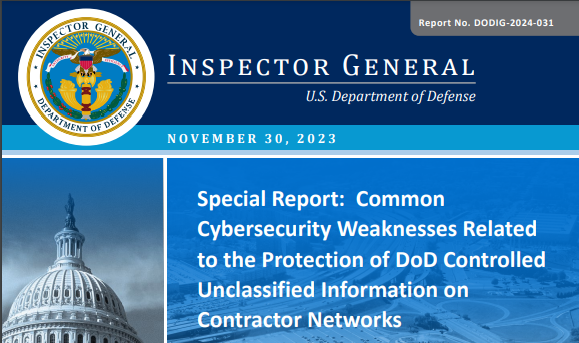 Crowell & Moring LLP  | 36
False Claims Act Cyber-Related Settlements
Crowell & Moring LLP  | 37
Key Takeaways
Crowell & Moring LLP  | 38
Key Takeaways
Know what regulated data you own and where it resides

Know your contract requirements and ensure you comply with them

Determine what compliance gaps exist and carefully track their remediation

Accurately report your cybersecurity compliance

Conduct cybersecurity risk assessments and audits under attorney-client privilege, where possible
Crowell & Moring LLP  | 39
Contact Information
Michael GrudenCMMC-RP, CIPP-G
Counsel, Crowell & Moring 
mgruden@crowell.com
+1.202.624.2545
Payal Nanavati
Counsel, Crowell & Moring 
pnanavati@crowell.com 
+1.202.624.2580
Payal Nanavati is a counsel and practices in the Health Care and Government Contracts groups. Payal’s practice covers a wide range of investigation, counseling, and litigation matters for companies in the government contracts and health care industries, two of the most highly regulated industries in the United States. Payal advises and advocates for government contractors and health care entities facing government investigations or high stakes litigation, with a particular focus on the False Claims Act, which is a heightened risk for members of both industries. Payal helps clients conduct internal investigations and strategically navigate regulatory inquiries, civil investigative demands, and subpoenas issued by federal and state agencies.
Michael G. Gruden, a counsel at Crowell & Moring, is a former Pentagon information technology acquisition branch chief and a leading cybersecurity lawyer who helps government contractors navigate privacy, cybersecurity, and contract compliance requirements.  Drawing from his experience at the U.S. Department of Defense and U.S. Department of Homeland Security, Michael represents some of the nation's largest defense contractors and tech companies as they prepare to meet the Cybersecurity Maturity Model Certification (CMMC) requirements and mitigate cyber threats.  Michael is a Registered Practitioner under the CMMC framework and is also a Certified Information Privacy Professional with a U.S. government concentration (CIPP/G).
Crowell & Moring LLP  | 40